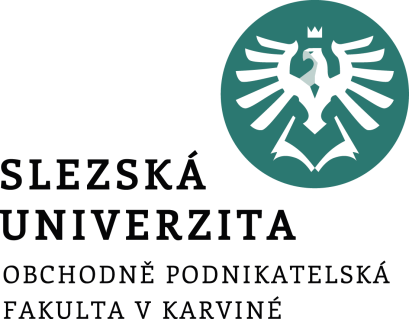 Úvodní informace do kurzu Finanční a pojistná matematika
FIU/BPFPM
Ing. Roman Hlawiczka, Ph.D.
Katedra financí a účetnictví
Kontakt
Ing. Roman Hlawiczka, Ph.D.
tel: 606 630 236
e-mail: roman.hlawiczka@opf.slu.cz, 

Konzultační hodiny 
Úterý dle dohody, dále individuálně - prosím zatelefonovat nebo napsat mail s požadavkem.
Obsah kurzu
1. Základní pojmy finanční a pojistné matematiky
2. Jednoduché úročení
3. Krátkodobé cenné papíry
4. Složené úročení
5. Úroková míra
6. Dlouhodobé cenné papíry
7. Spoření
8. Důchody
9. Modely opakovaných plateb
10. Riziko ve finanční matematice
11. Životní pojištění
12. Neživotní pojištění
13. Zdravotní a důchodové pojištění
Podmínky absolvování předmětu
3 x průběžný písemný test v průběhu semestru
písemná zkouška
Bodové hodnocení aktivit
Celkové hodnocení
A:	91 – 100 bodů
B: 	81 – 90 bodů
C: 	71 – 80 bodů
D: 	61 – 70 bodů
E: 	51 – 60 bodů
F: 	  0 – 50 bodů
Výpočet výsledků
Např. test č. 1

Přepočet – např. 
36 otázek ……100 %
29 správných otázek……….x %
X = 80,55 %
100 %................ 10 bodů
80.55 %................x bodů
X = 8,055 bodů


10 bodů …………100 %

B: 	81 – 90 bodů
C: 	71 – 80 bodů
D: 	61 – 70 bodů
E: 	51 – 60 bodů
F: 	  0 – 50 bodů
Průběžné písemné testy
Průběžné testy se píšou v čase přednášky

Termíny testů:
Průběžný test 1	říjen
Průběžný test 2	listopad
Průběžný test 3	prosinec

Struktura testů: 
Teorie	20 % 
Příklady	80 %

Jedná se o nepovinnou aktivitu, nejsou opravné termíny.
Závěrečný zkouškový test
Písemný test 
Celkem 60 bodů
Z látky probrané v průběhu celého semestru

Struktura testu:
Teorie			24 bodů
Příklady 			36 bodů


Závěrečná zkouška bude ve zkouškovém období, termíny budou vypsány v IS
Literatura
Přednášky a semináře předmětu.
Časopisecké články.
RADOVÁ, J., DVOŘÁK, P. a J. MÁLEK, 2009. Finanční matematika pro každého. Praha: GRADA Publishing. ISBN 978-80-247-3291-6. 
CIPRA, T., 2006. Pojistná matematika: teorie a praxe. Praha: EKOPRESS. ISBN 80-86929-11-6. 
CIPRA, T., 2005. Praktický průvodce finanční a pojistnou matematikou. Praha: Ekopress. ISBN 80-86119-91-2. 
ŠLECHTOVÁ, J., 2005. Finanční a pojistná matematika. Karviná SU OPF. ISBN 80-7248-336-6. 
CIPRA, T.´, 2006. Finanční a pojistné vzorce. Praha: GRADA Publishing. ISBN 80-247-1633-X. 
RADOVÁ, J., CHÝNA, V. a J. MÁLEK, 2005. Finanční matematika v příkladech. Praha: Professional Publishing,. ISBN 80-86419-97-5. 
SEKERKA, B., 2002. Matematické a statistické metody ve financování, cenných papírech a pojištění. Praha: Profess consulting. ISBN 80-7259-031-5. 
DUCHÁČKOVÁ, E., 2003. Principy pojištění a pojišťovnictví. Praha: Ekopress. ISBN 80-86119-67-X.
Organizace výuky
Veškeré materiály ke studiu předmětu budou průběžně k dispozici v is.slu.cz (podklady k přednáškám a seminářům, zadání příkladů)

Na přednášky i semináře mějte připravenou kalkulačku
Děkuji za pozornost a přeji pěkný den 